Kursfahrt München
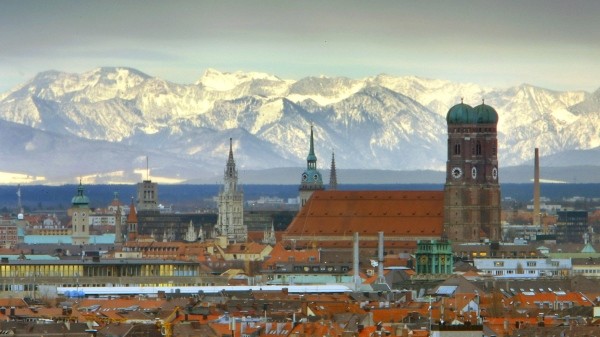 LK Physik
Unterkunft und Reise
Hostel
Zug
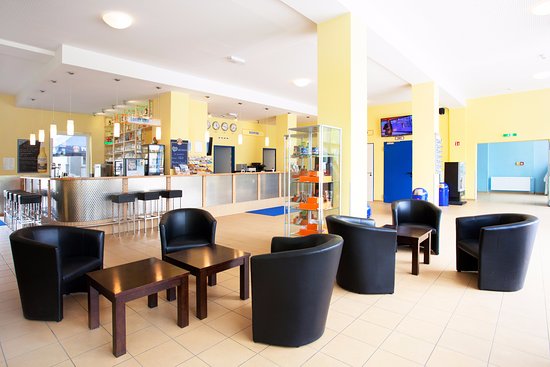 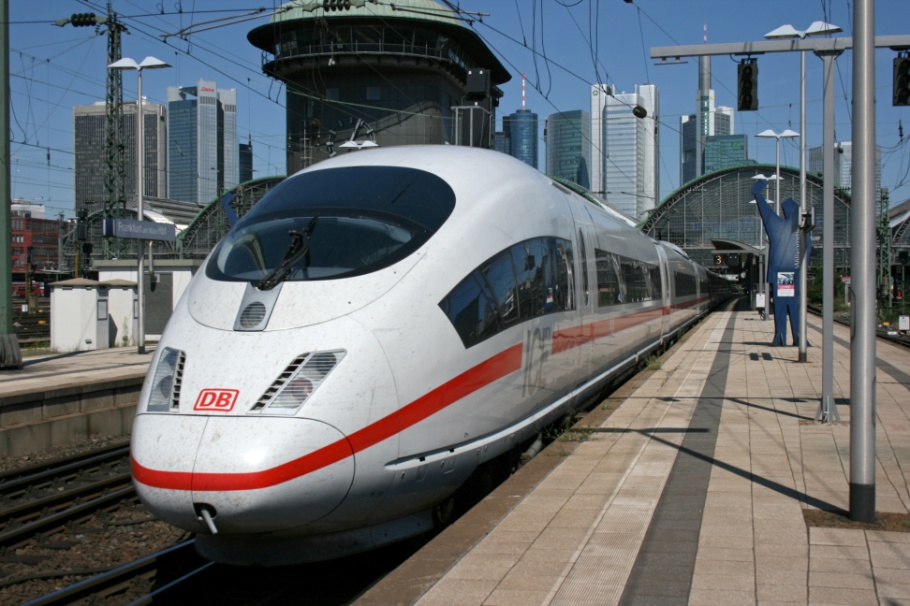 Programmpunkte
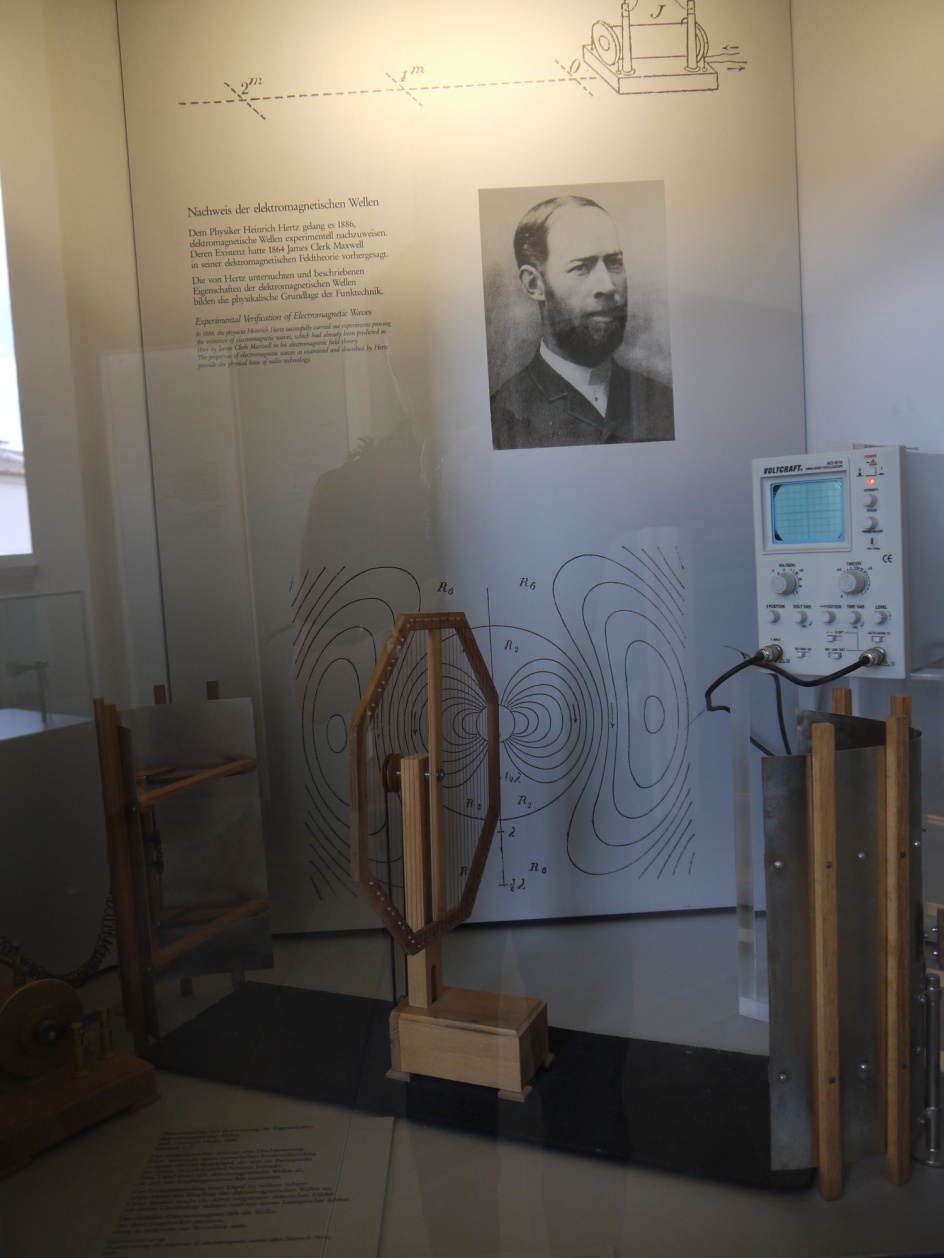 Deutsches Museum
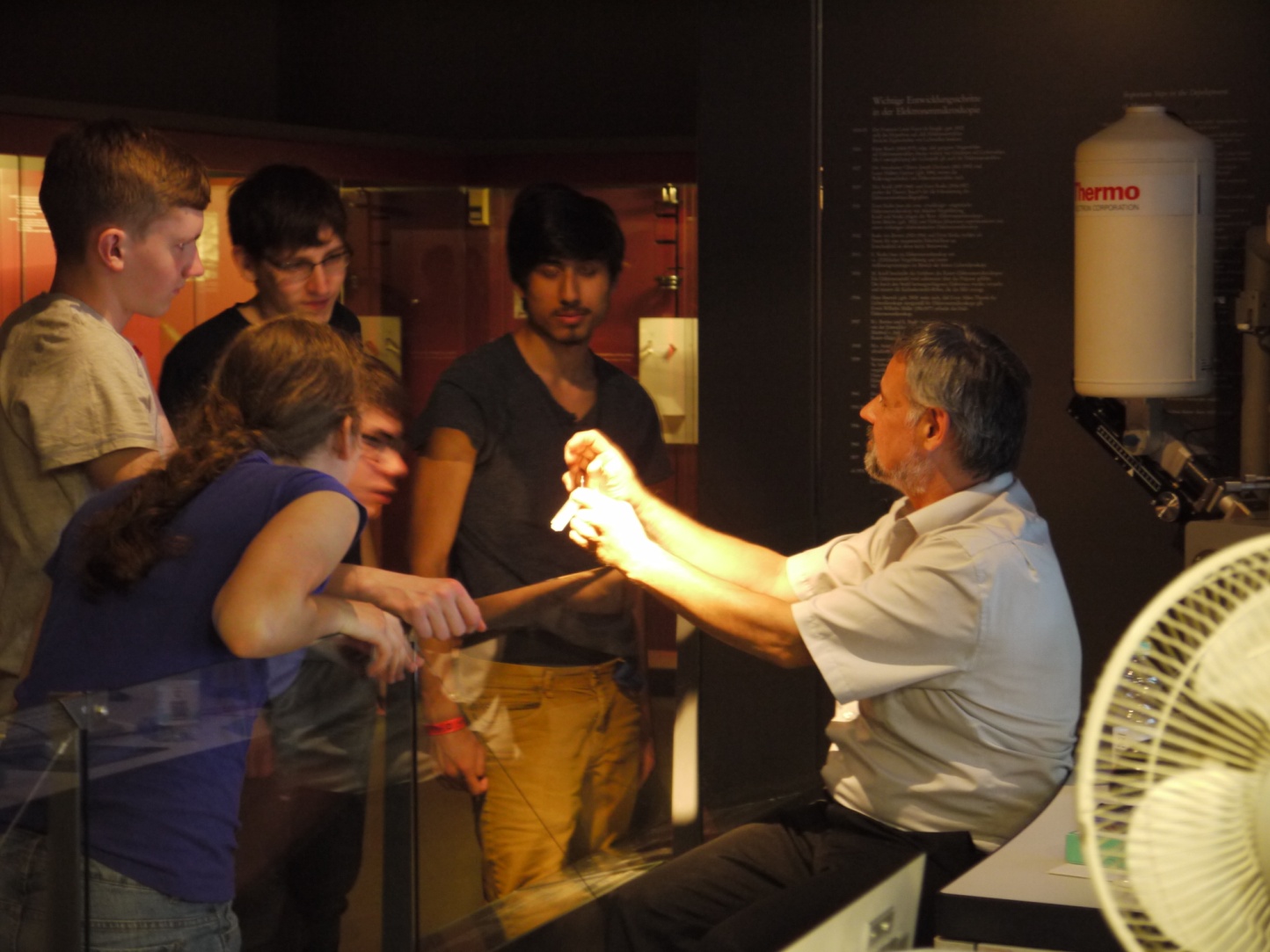 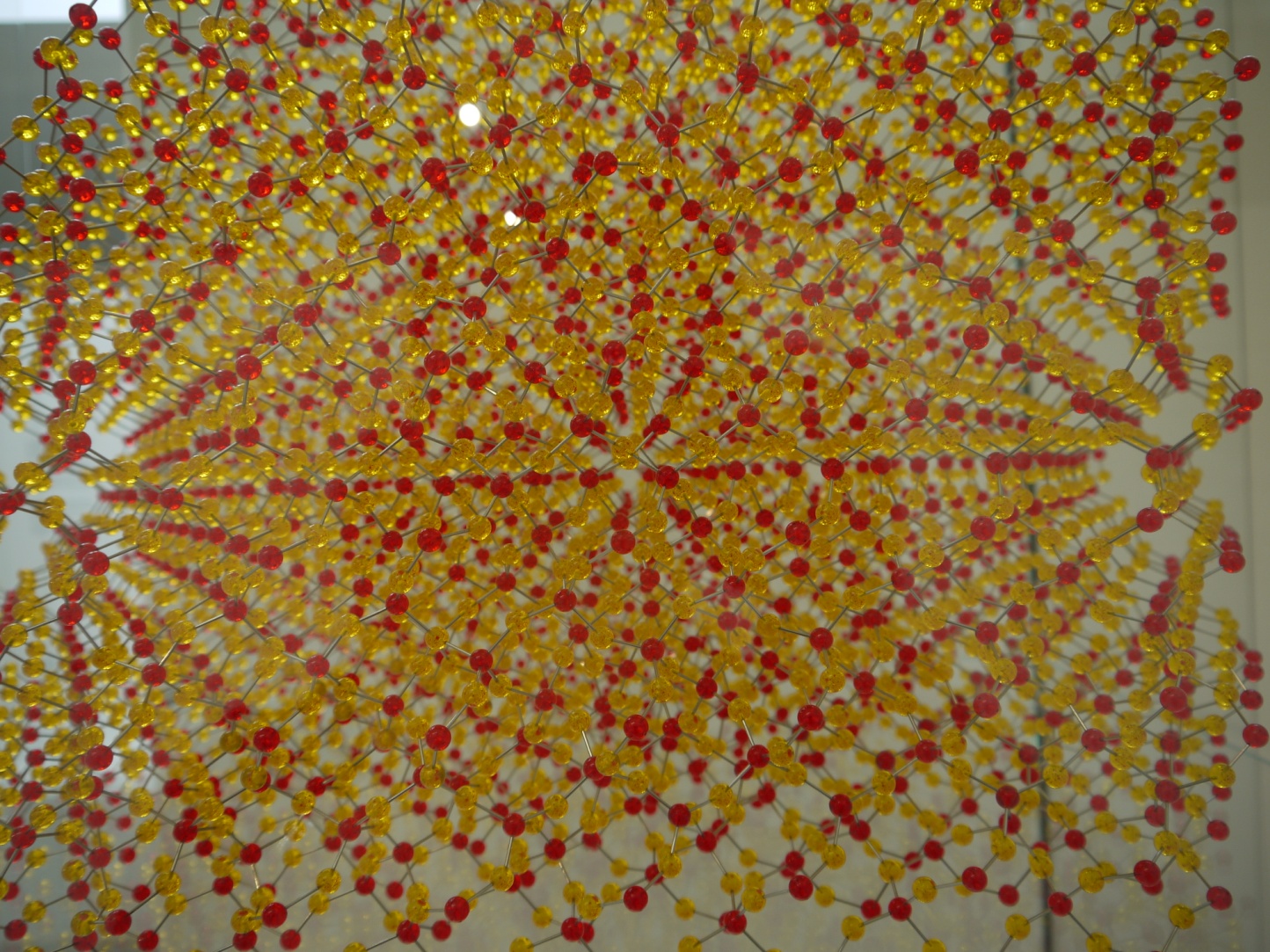 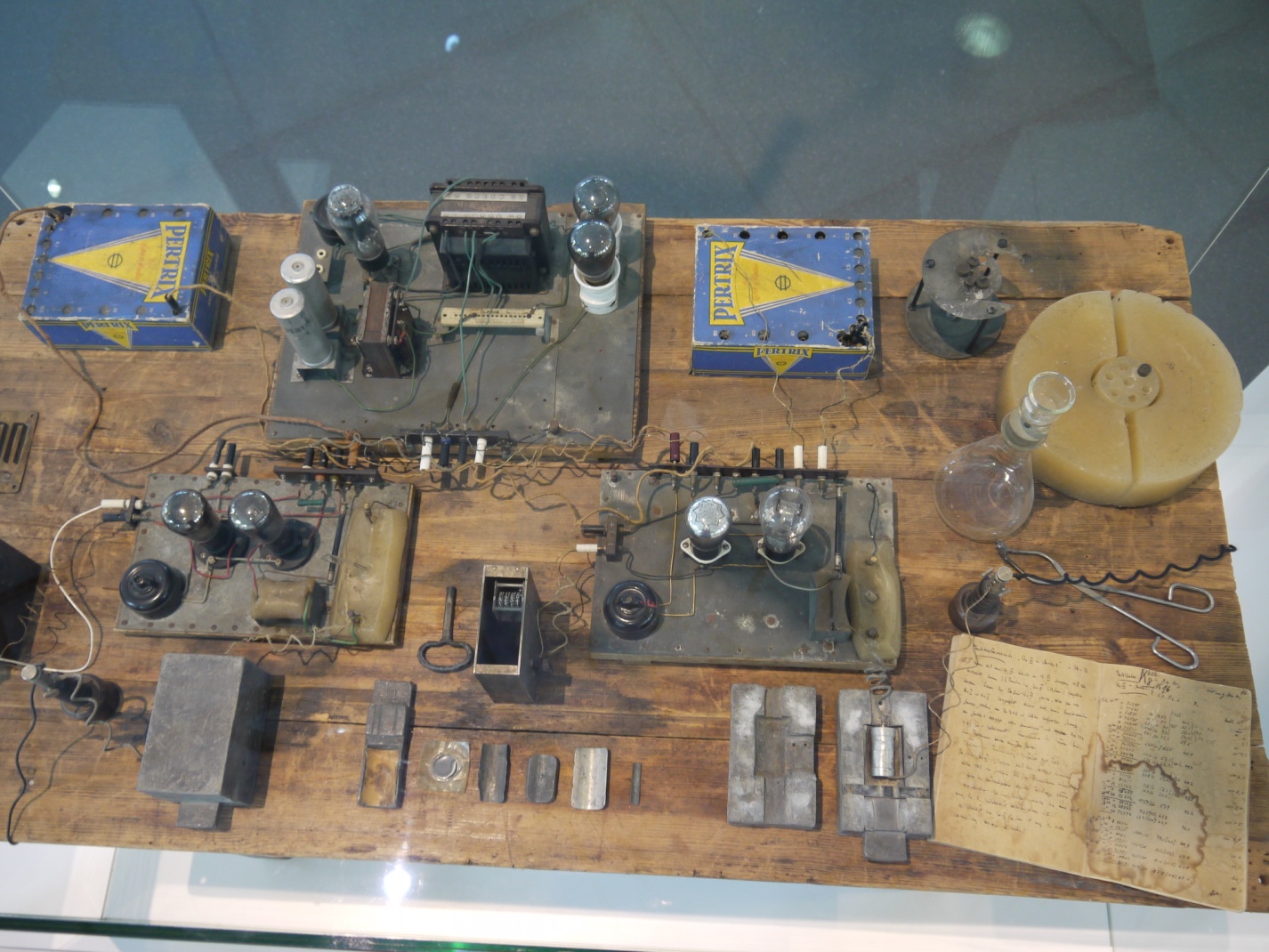 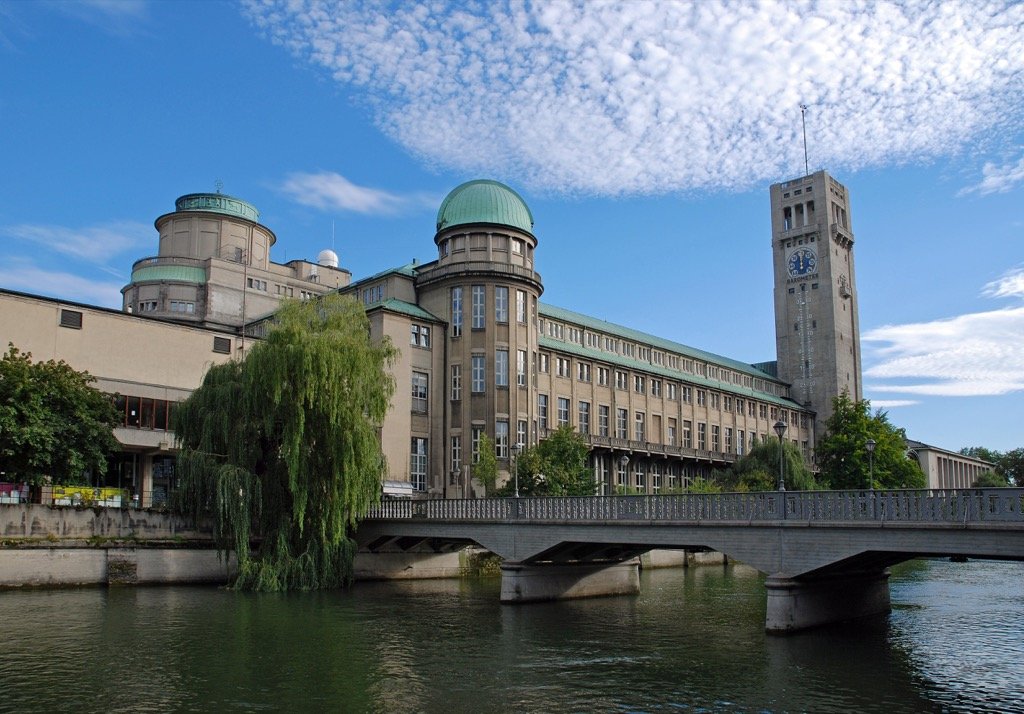 Programmpunkte
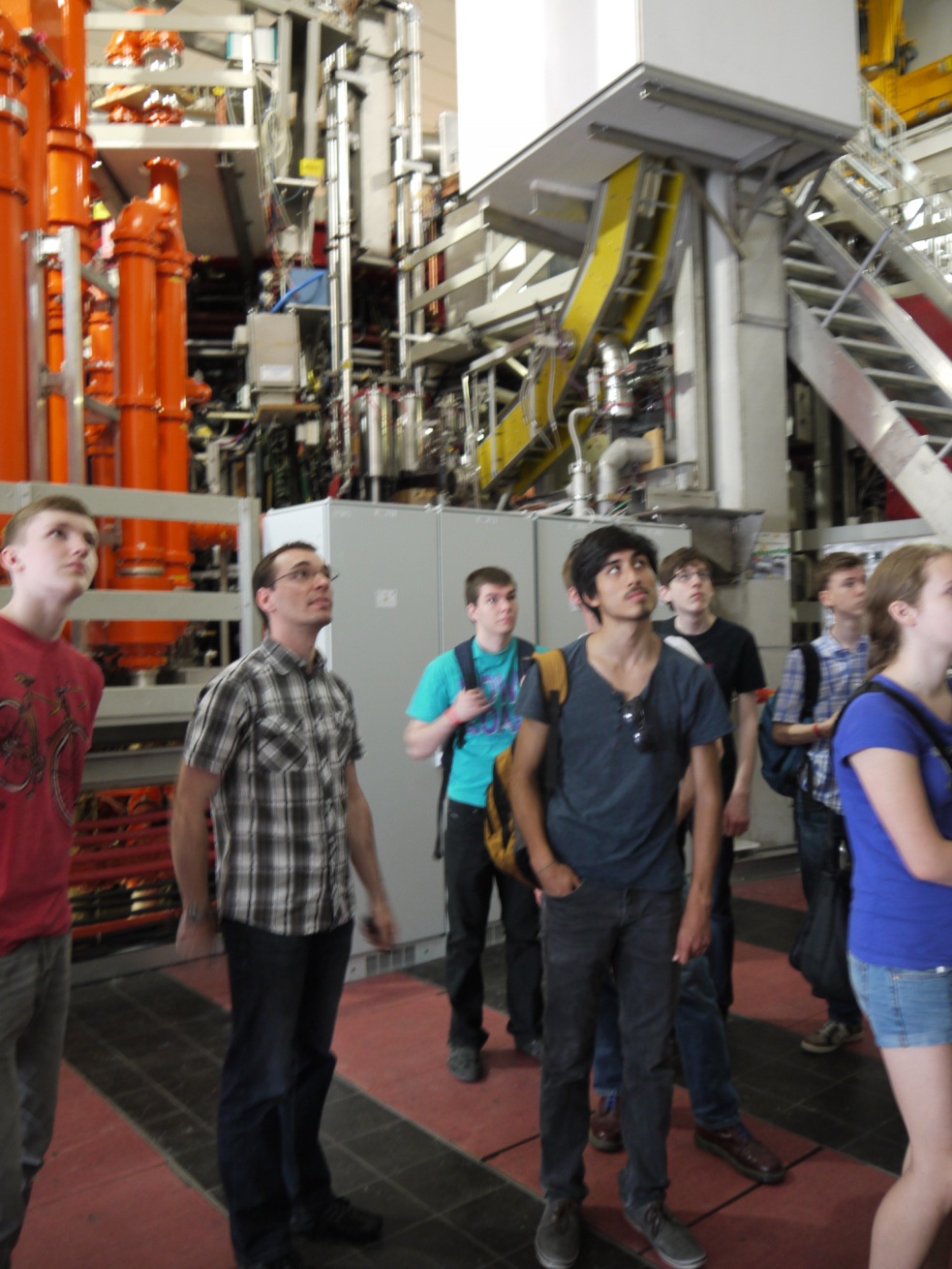 MPI Plasmaphysik
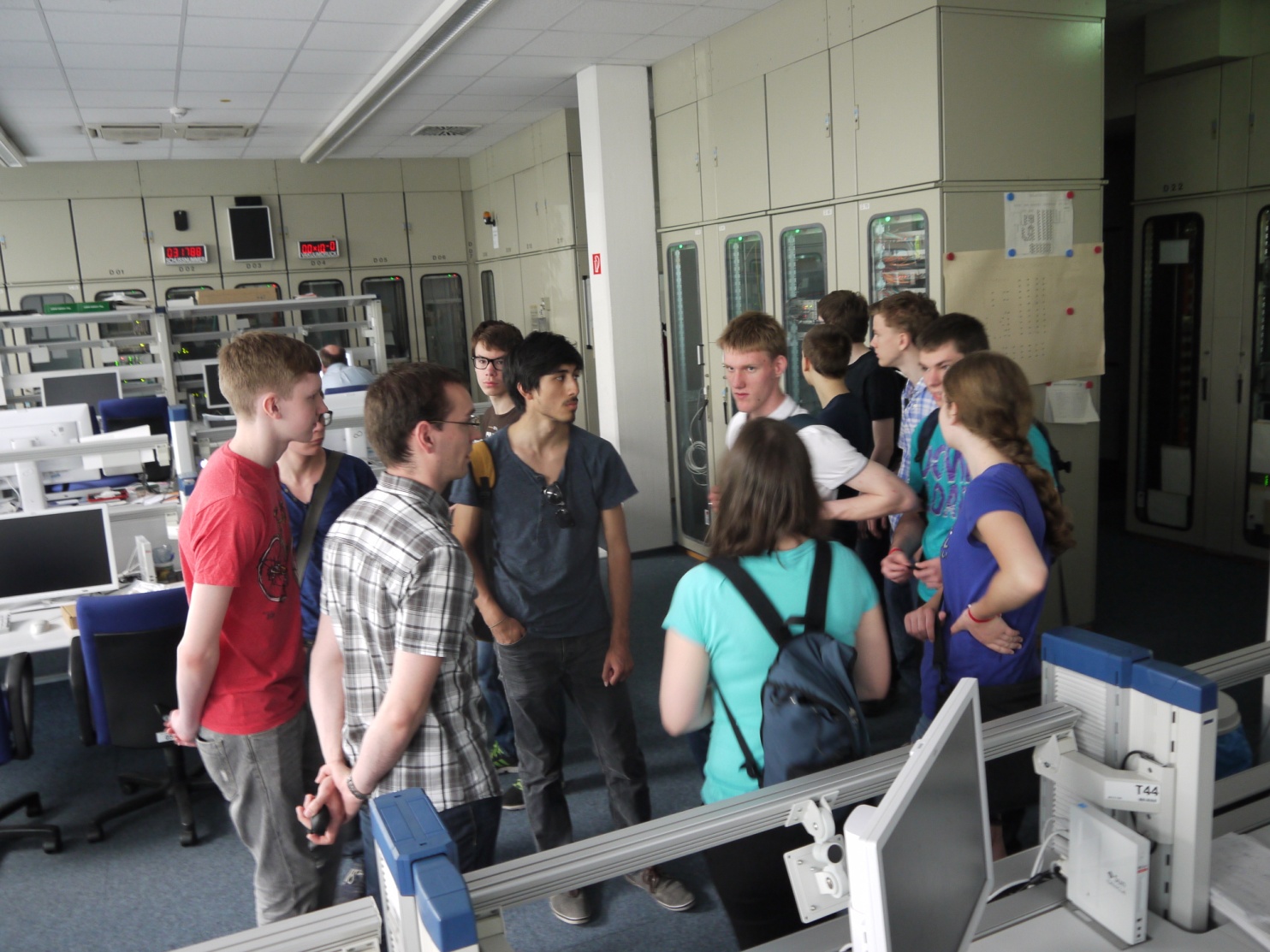 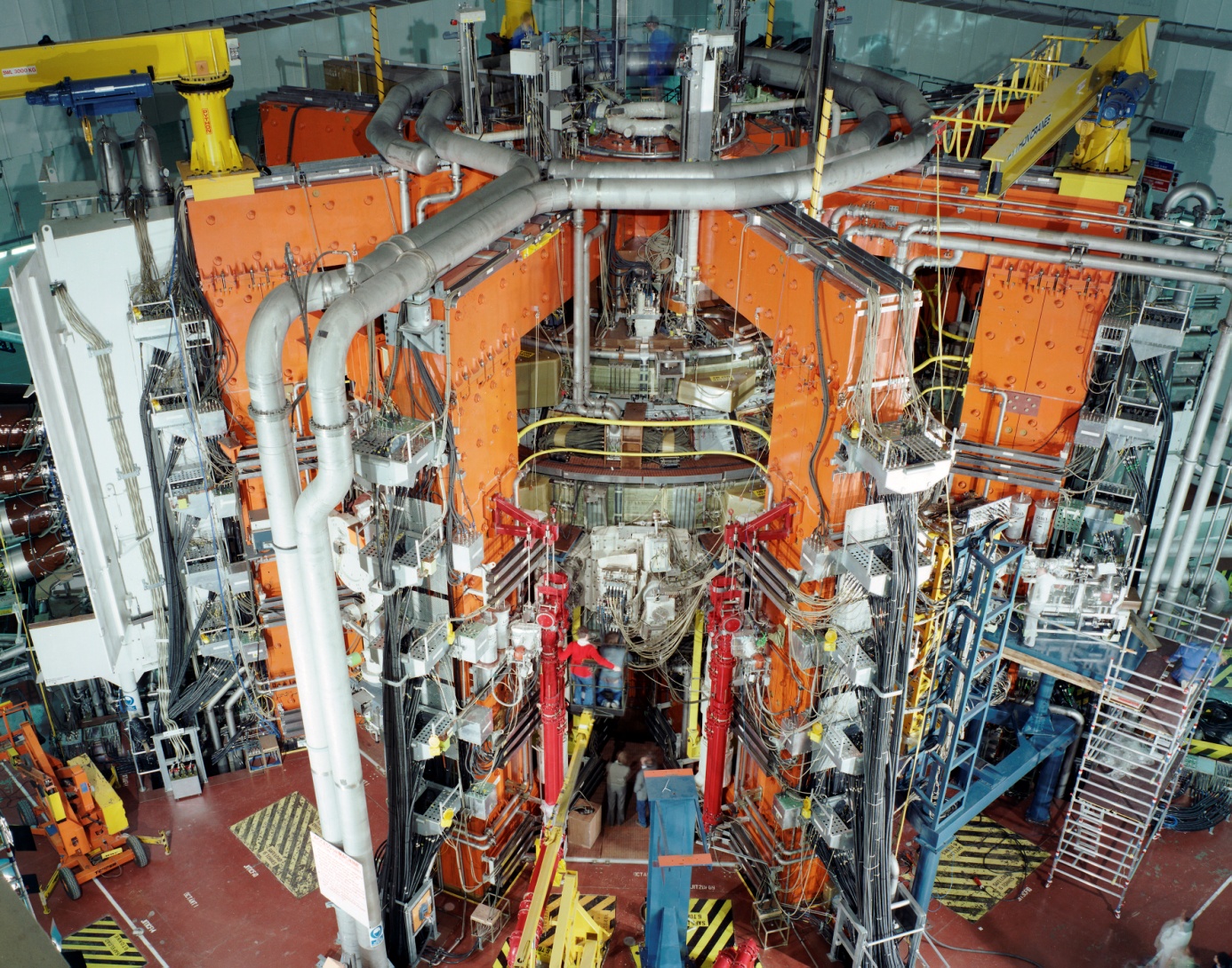 Programmpunkte
Nymphenburg
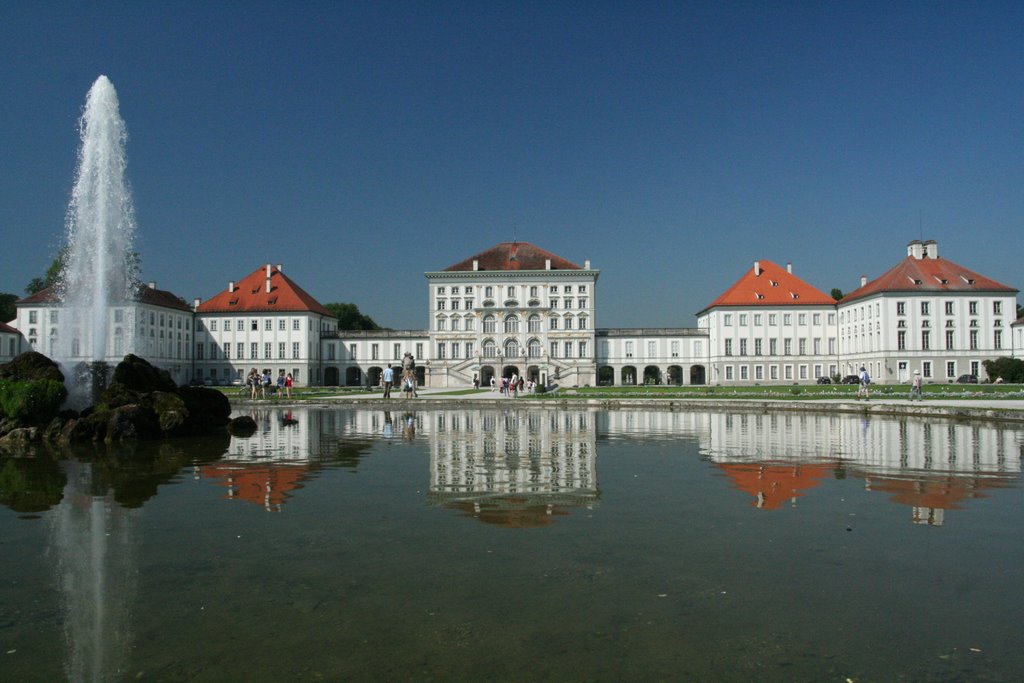 Programmpunkte
Nymphenburg und Museum Mensch und Natur
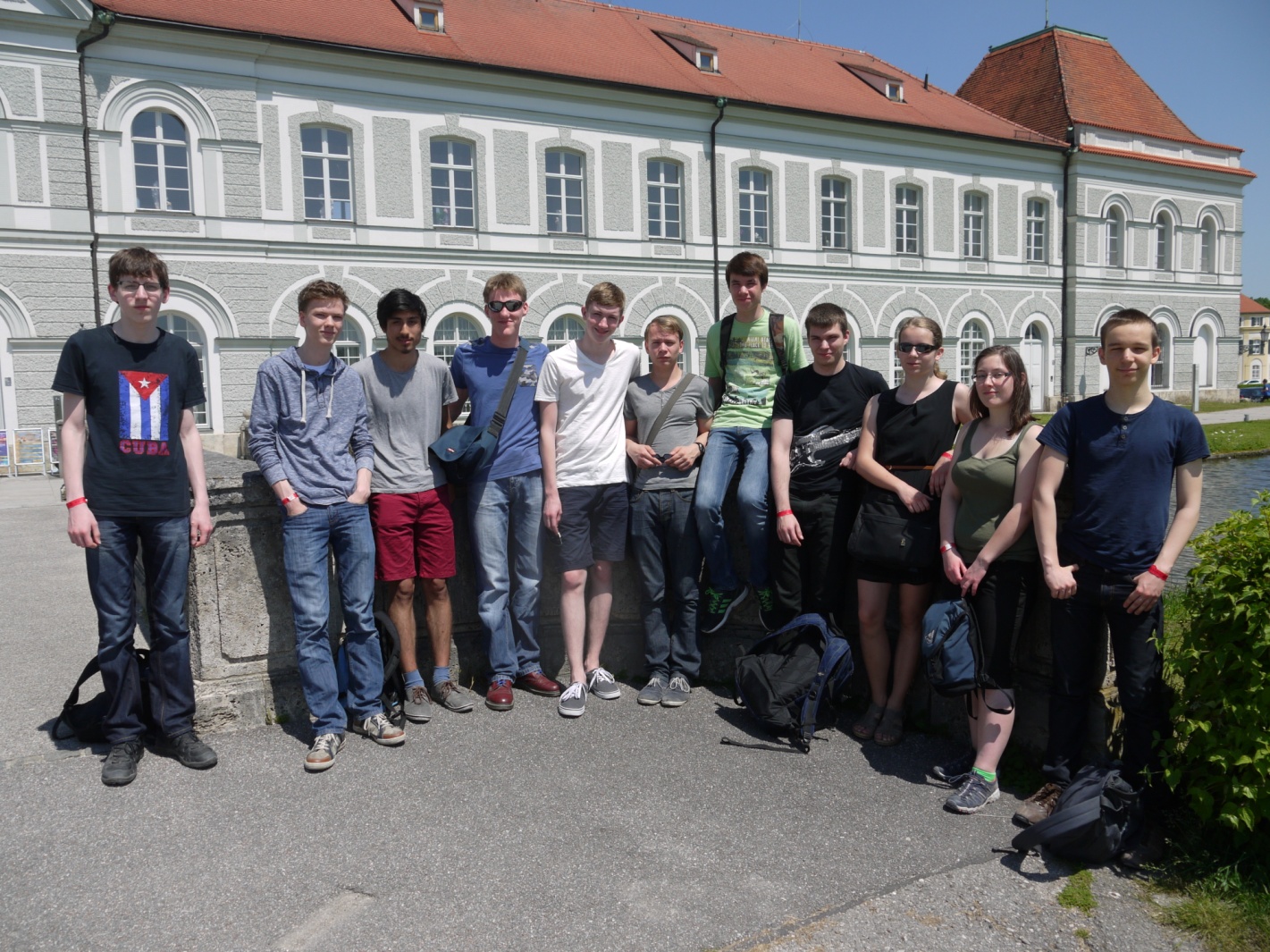 Programmpunkte
MPI Astrophysik
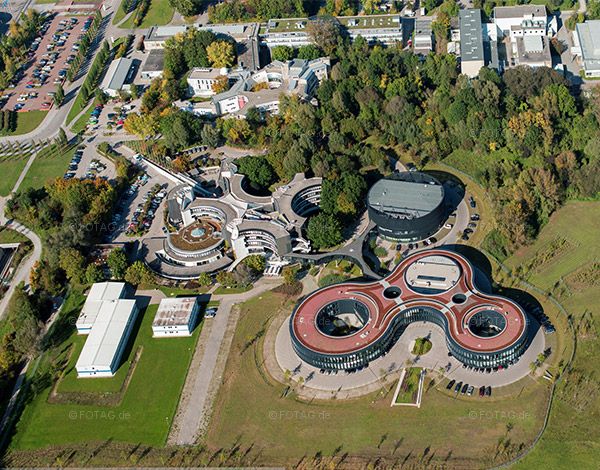 Programmpunkte
Deutsches Museum
MPI Plasmaphysik
Nymphenburg , Museum Mensch und Natur
MPI Astrophysik
Kosten
ca. 310,-€

An- und Abreise
Unterkunft mit Frühstück und Abendbrot
Nahverkehrsticket
Eintrittspreise